“SOMOS UN PUEBLO UNIDO”
MÁS CERCA DE LA IGLESIA
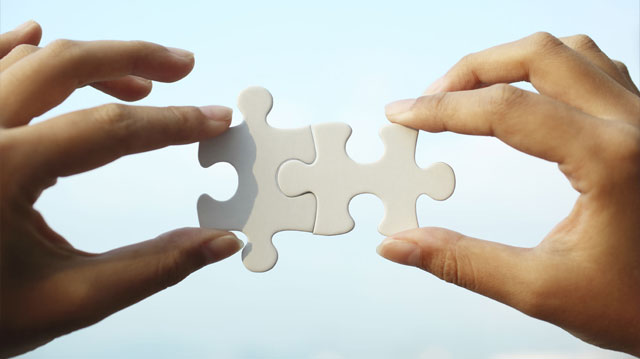 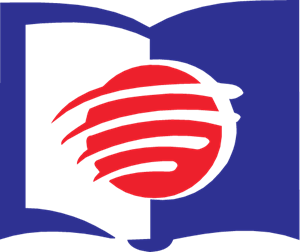 ESCUELA SABÁTICA
IGLESIA ADVENTISTA DEL 7° DÍA
SERVICIO DE CANTO
#357 “Jesús tu eres mi alegría”, 
#349 “Gran gozo hay en mi alma hoy”, 
#350 “Andando en la luz de Dios”.
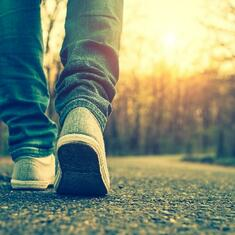 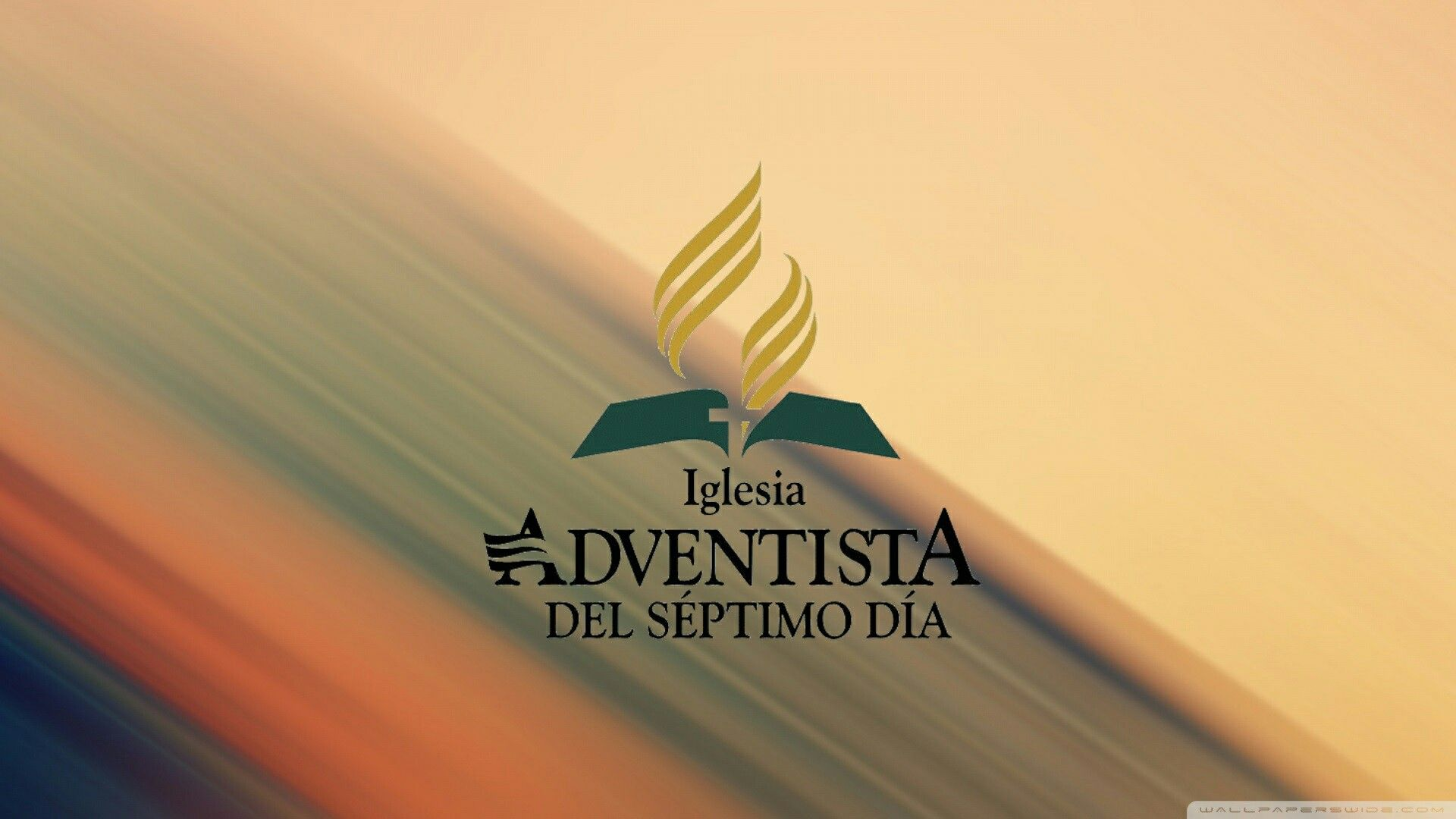 Bienvenidos
ORACIÓN DE RODILLAS
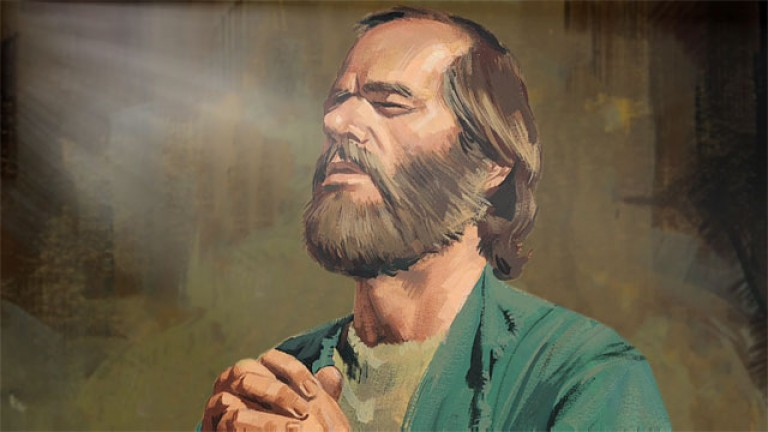 El apóstol Pablo demostró en diferentes ocasiones, la importancia de orar unos por otros, vemos en 
Filipenses 1:3-4, “…me acuerdo de vosotros, siempre en todas mis oraciones…”, de esta manera 
oraba por la iglesia.
LECTURA BÍBLICA
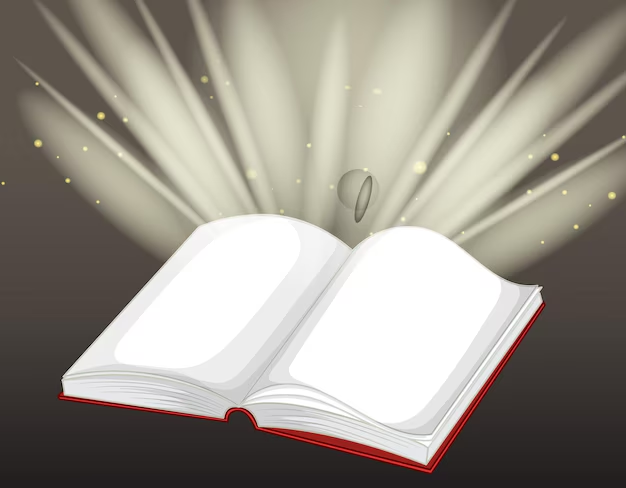 La lectura de la Biblia nos permite conocer mejor al creador del universo y también es el conocimiento 
de su palabra lo que le permitirá a la iglesia permanecer unida y preparada para cumplir la misión, 
como lo expresa el siguiente texto, 
los invito a buscar Hechos 2:44-47.
INTRODUCCIÓN
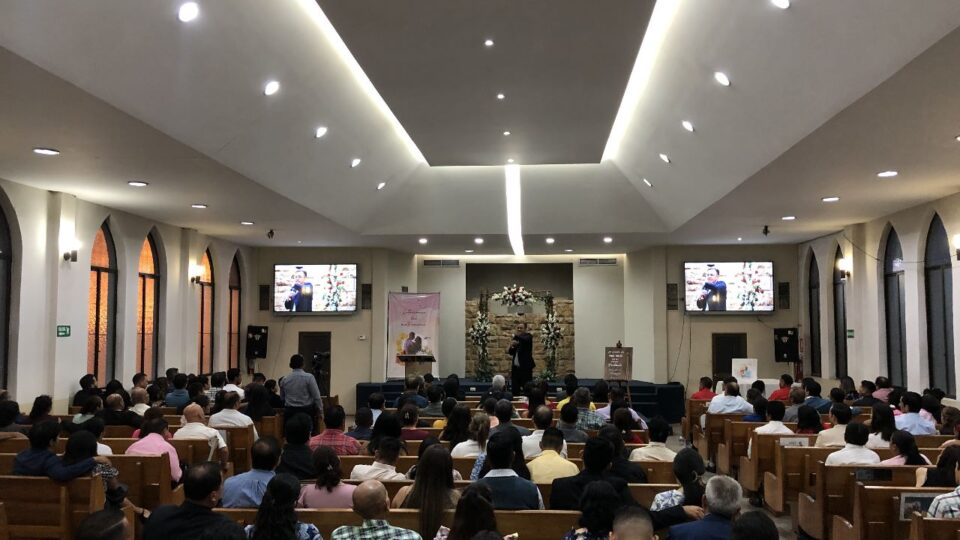 La iglesia es el conjunto de personas que forman una comunidad religiosa y tiene como propósito 
fortalecer la fe de sus miembros, mediante los cultos religiosos, pero también con la correcta 
convivencia de sus miembros.
Sin embargo, al estar conformada por un gran número de personas que 
piensan de manera diferente, se corre el riesgo de que, en algunas ocasiones esto sea causa de 
divisiones; no obstante, esto no es el plan de Dios. Es por eso que en este programa compartiremos algunas recomendaciones que nos permitirán valorar la importancia de la iglesia y como su labor 
hacia sus miembros debería permitirnos mejorar nuestra relación entre hermanos y de esa manera mostrar que somos un pueblo unido, pues ese siempre ha sido el plan de Dios, que podamos encontrar 
en los miembros de la iglesia, una familia en quien podamos confiar y apoyarnos mutuamente.
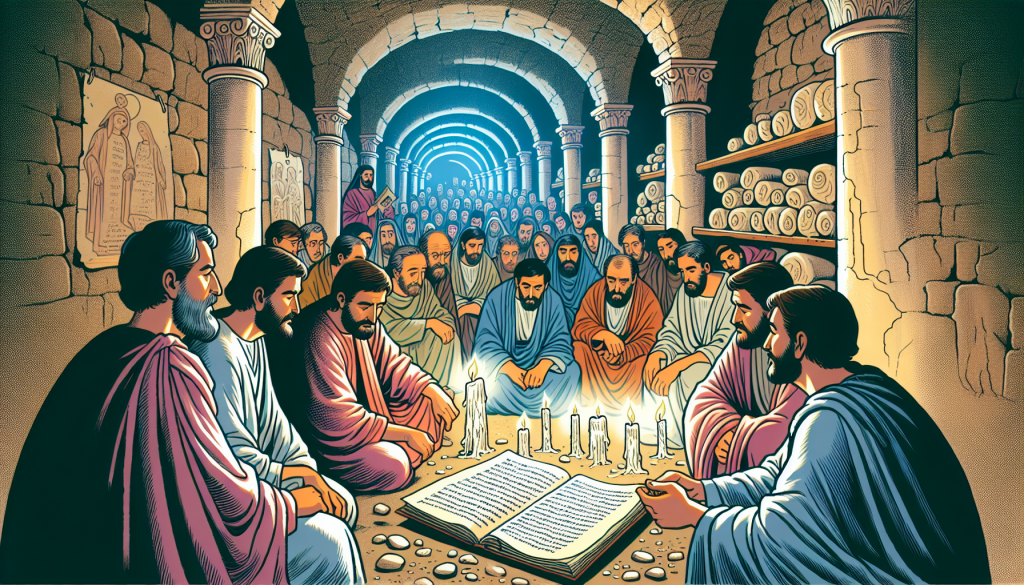 Los orígenes de la iglesia se vieron marcados por el espíritu de unidad que imperaba en los primeros 
cristianos.  Ellos nos mostraron como la iglesia debe permanecer unida.
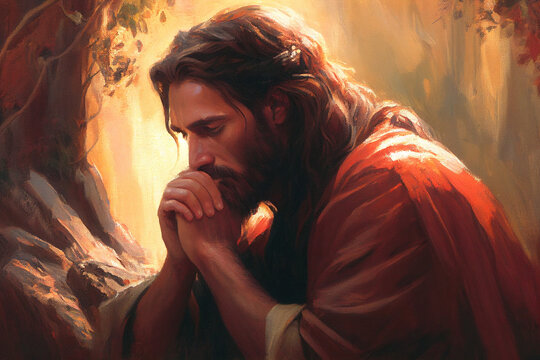 En ellos se demostró que 
Dios contestó y aún puede contestar la oración de Jesús en el Getsemaní: “Que sean uno, así como tú 
y yo somos uno”.
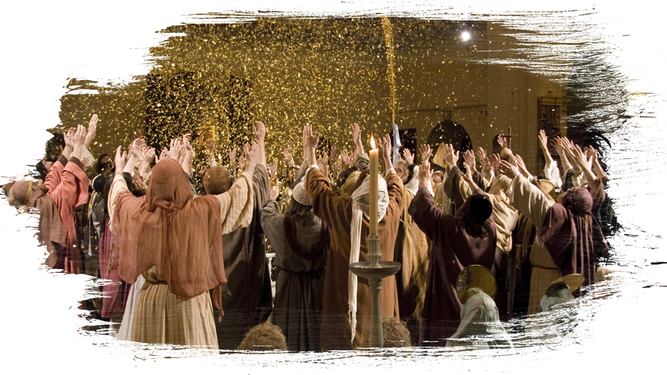 Muchos de los salmos y cánticos entonados por el pueblo de Israel, hacían alusión a la historia de su 
nación, esto les permitía recordar las grandes hazañas realizadas por Dios, pero también les daba un 
sentido de pertenencia que ayudaba a mejorar su relación.
HIMNO DE ALABANZA
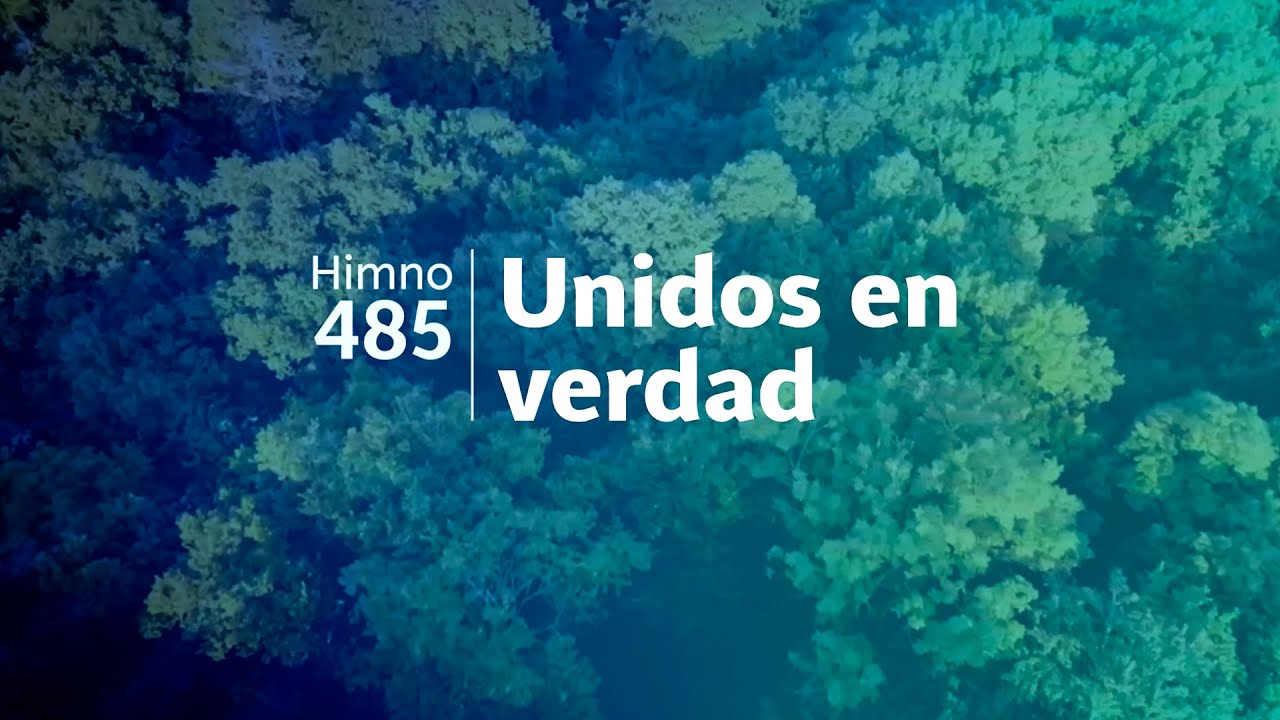 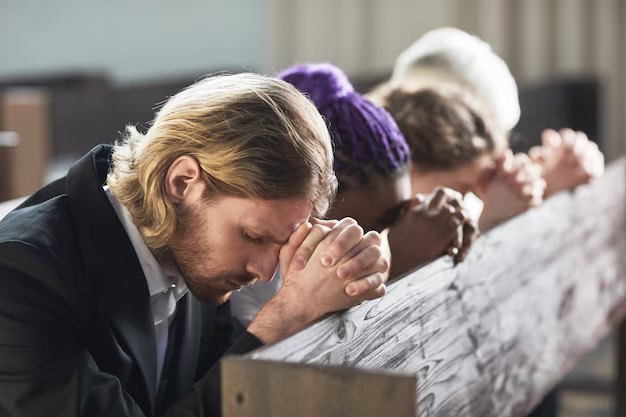 La oración también permite a la iglesia permanecer unida, nos permite estar “más 
cerca de la iglesia”. Que en nuestras oraciones diarias siempre pueda estar la familia espiritual que 
son los miembros de la iglesia.
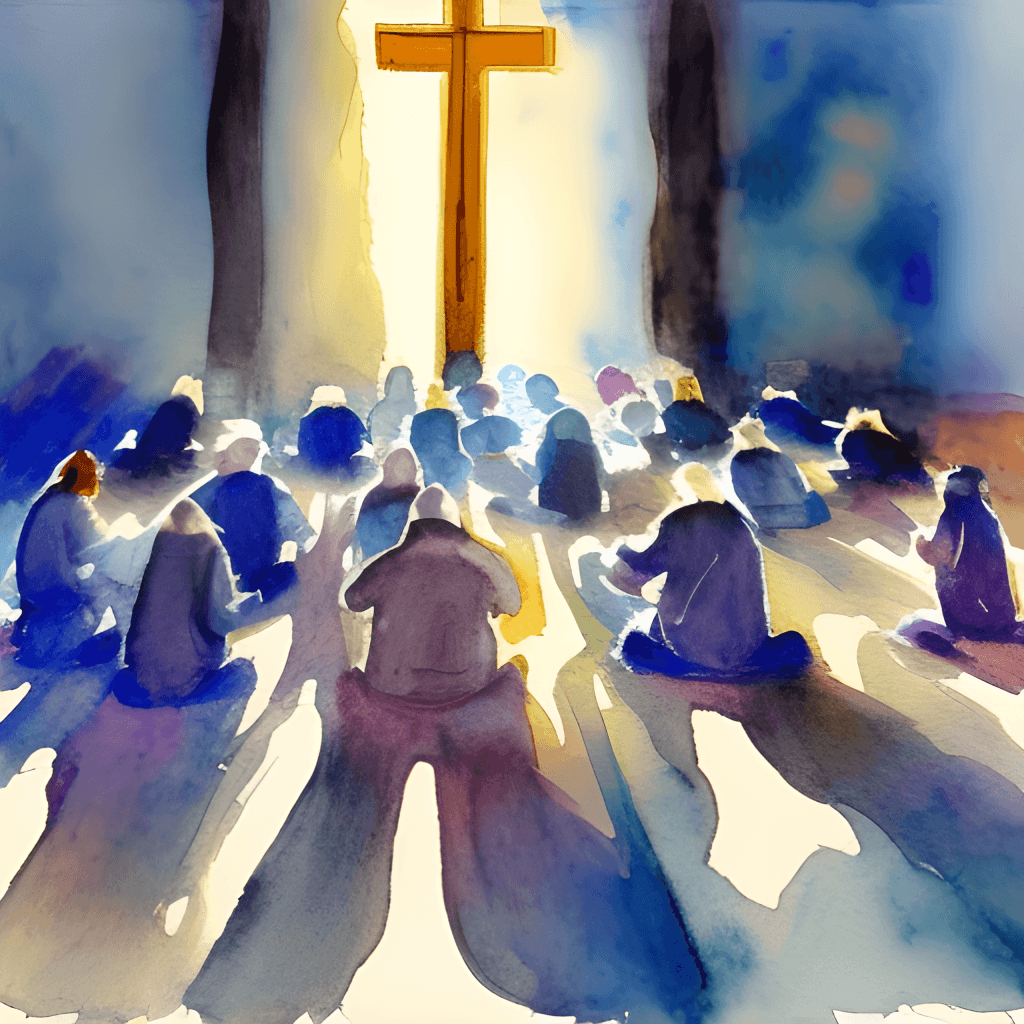 El futuro de la iglesia no depende de las circunstancias a nuestro alrededor, sabemos que, “por débil 
e imperfecta que parezca, la iglesia es el objeto al cual Dios dedica en un sentido especial su suprema 
consideración” y aunque imperfecta,
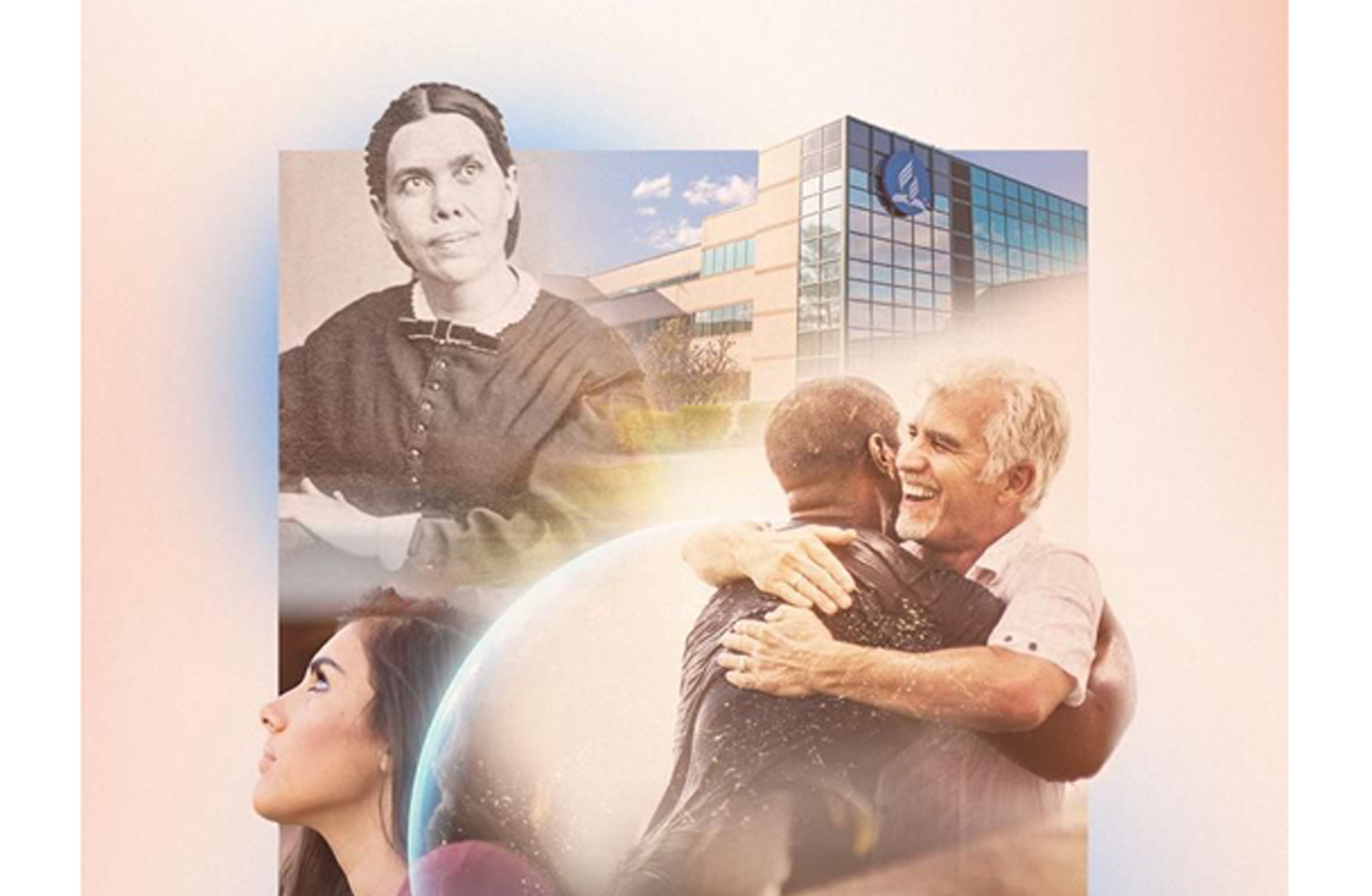 “La iglesia es el medio señalado por Dios para la salvación de los hombres”, el Nuevo horizonte nos ayudará a comprender mejor el plan de Dios para su iglesia.
NUEVO HORIZONTE
INVERSIÓN
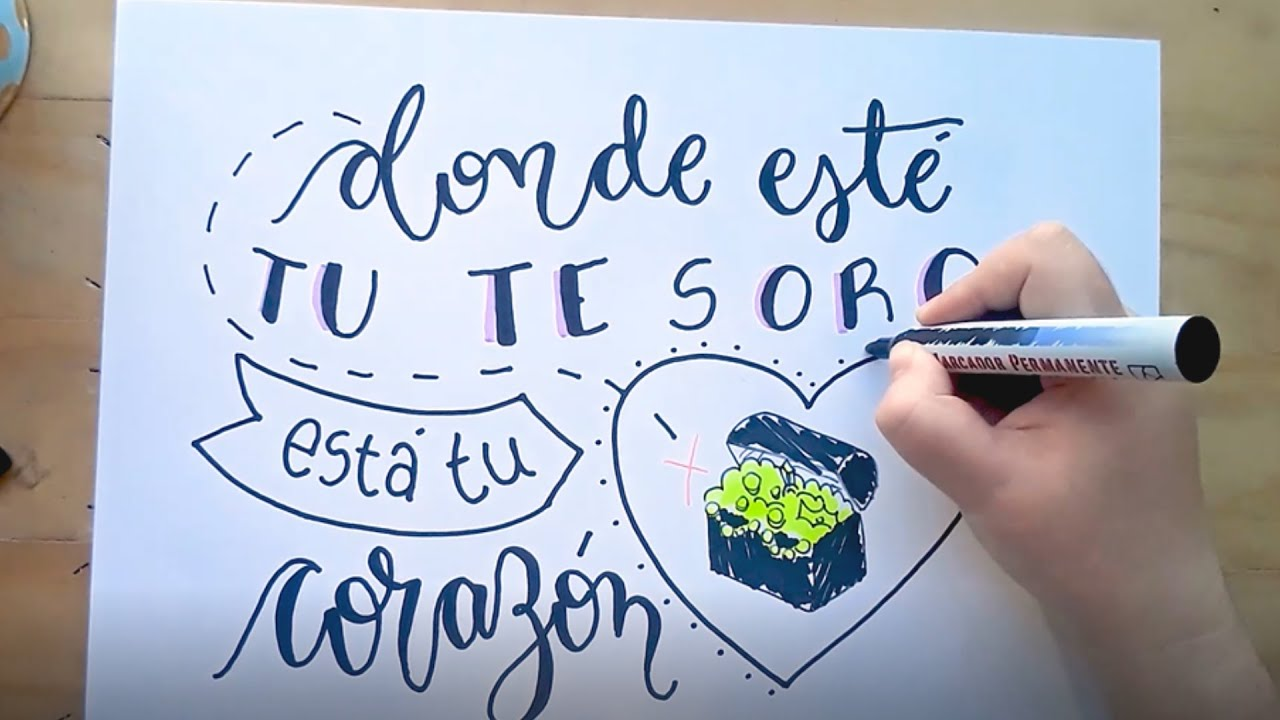 ALLÍ ESTARÁ TU CORAZÓN
HIMNO ESPECIAL
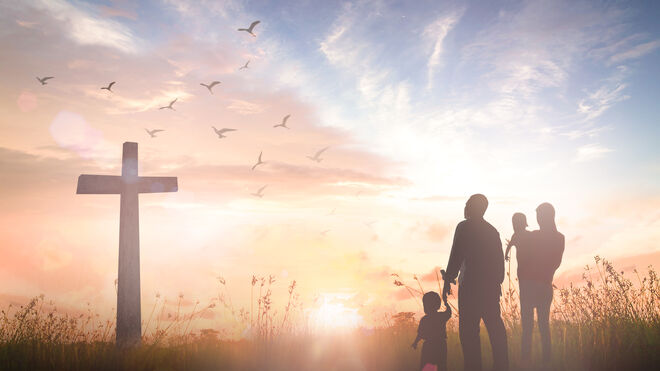 Las palabras del siguiente himno nos recuerdan que, 
algo muy importante que nos une es que todos 
fuimos comprados con la sangre del Cordero, fuimos perdonados y hemos recibido otra oportunidad. 
Entonemos el himno # 531 “La familia de Dios”.
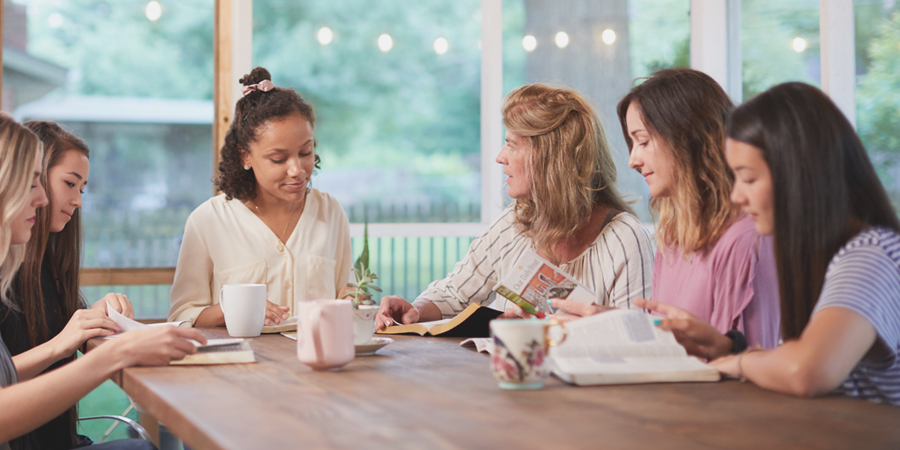 El cumplimiento de la misión es otro motivo por el cual la iglesia debe mantenerse unida. Como 
cristianos recibimos una misión muy importante de parte de nuestro Señor Jesucristo:
 “Por tanto id y haced discípulos”.
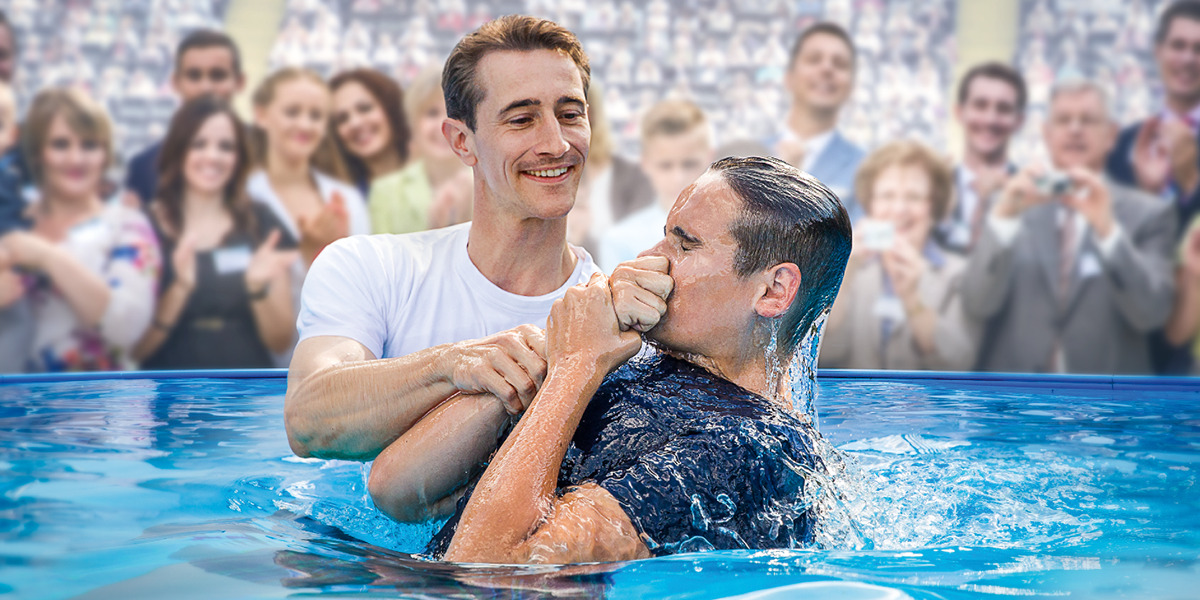 Dicha obra nos habrá de acompañar hasta que Cristo venga por segunda vez.
 La historia que a continuación escucharemos nos recordara como el evangelio sigue alcanzado y 
transformando corazones en otras partes del mundo.
MISIONERO MUNDIAL
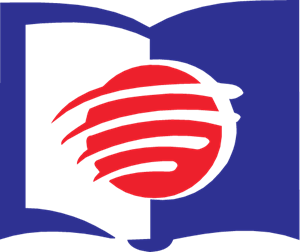 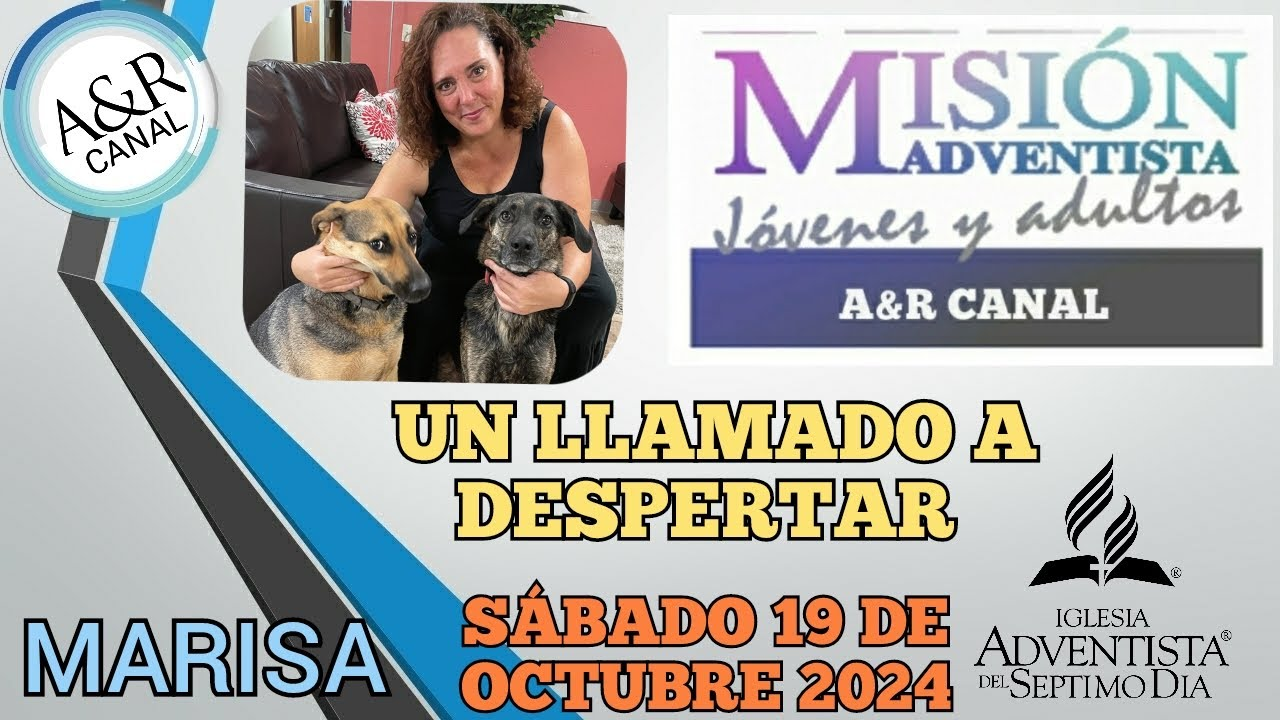 ARIZONA, E.U.A
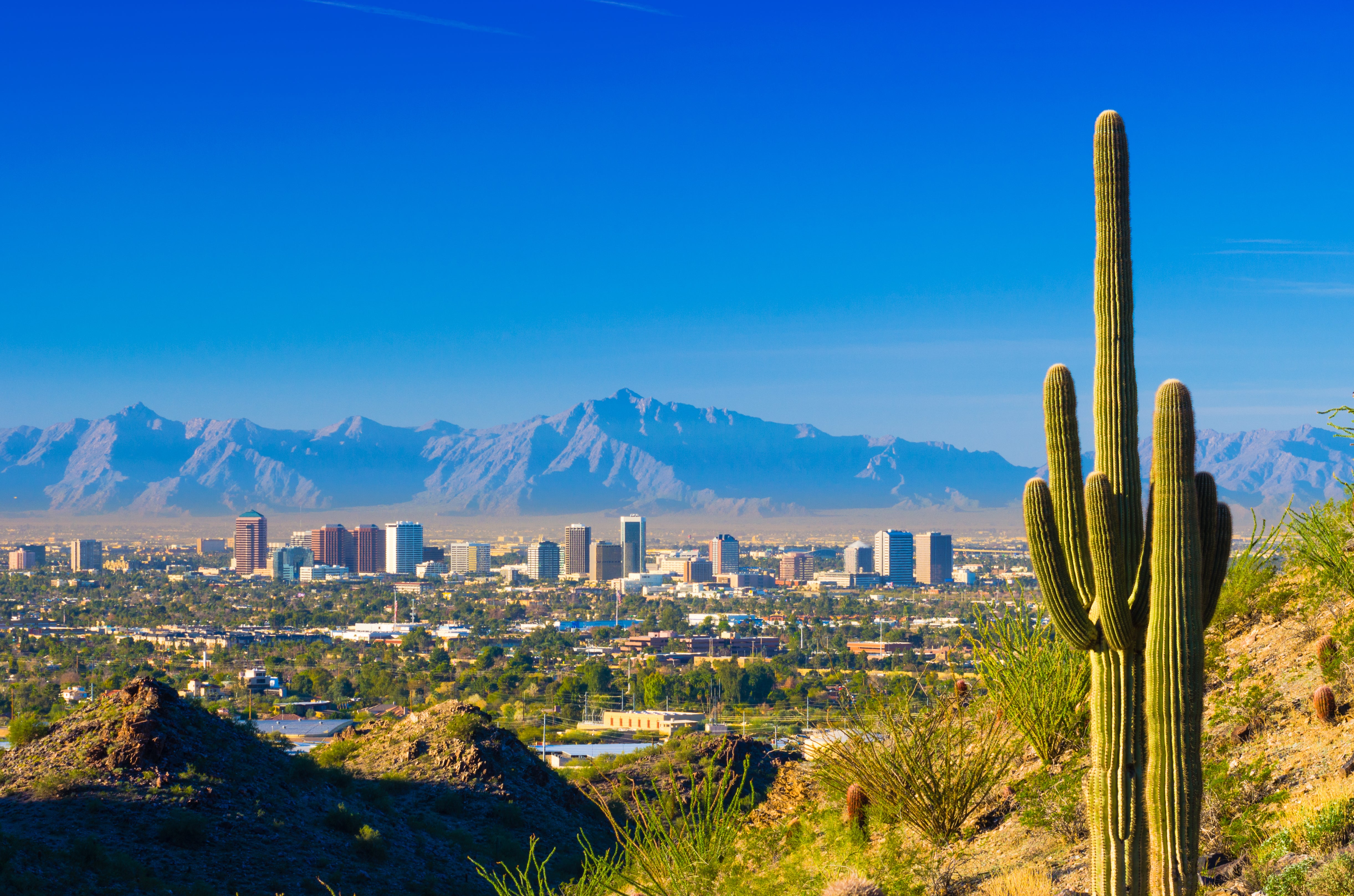 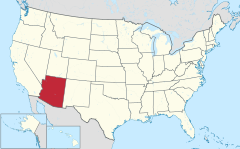 ESTADOS UNIDOS
ARIZONA
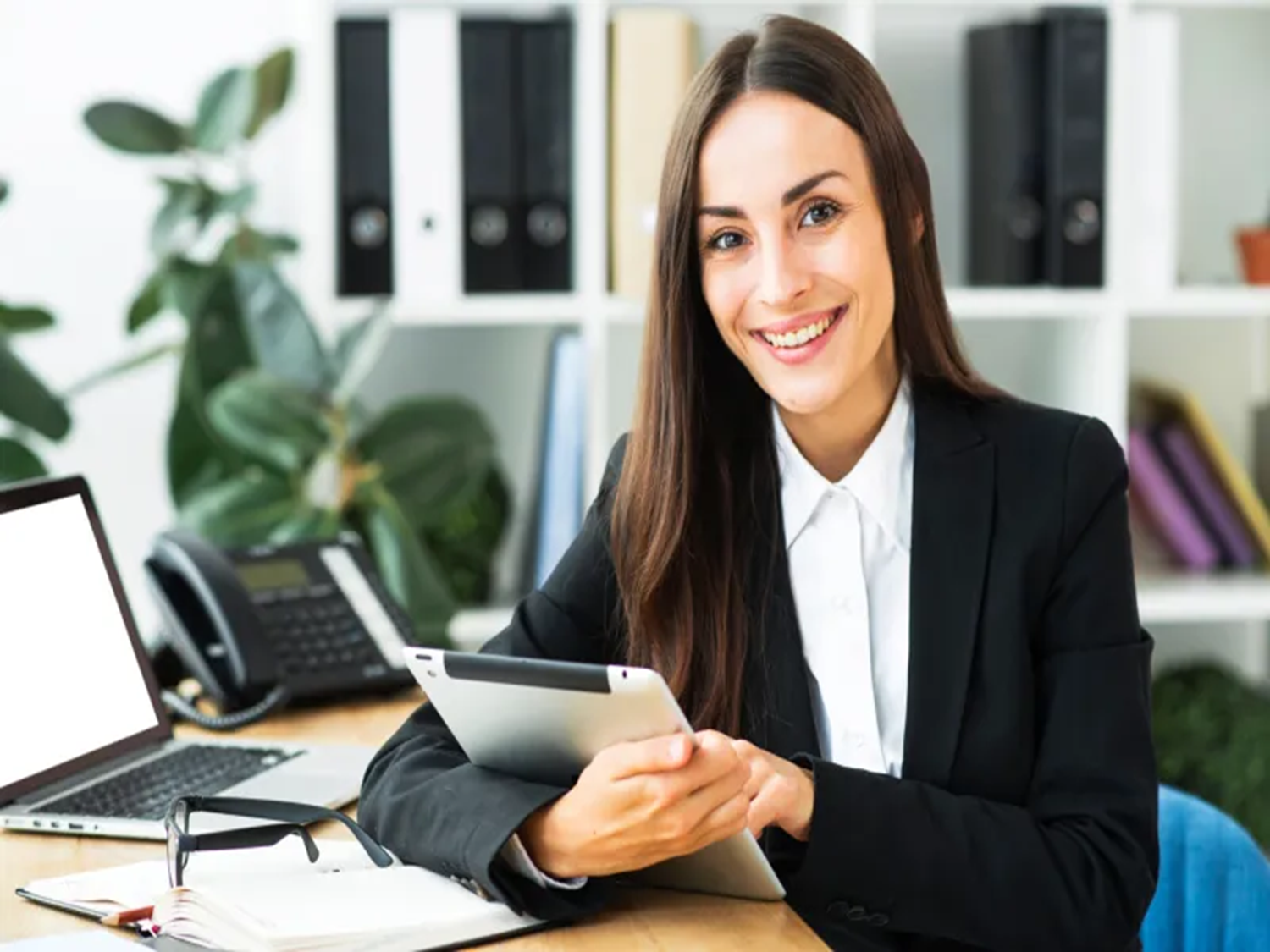 INFORME 
SECRETARIAL
El siguiente pase de lista nos permite conocer mejor cuantos miembros tiene nuestra iglesia, además 
que nos ayuda a medir nuestra relación personal con Dios por medio del estudio de la Biblia, si algún 
hermano no llegó hoy a la iglesia, toma tiempo al concluir el culto para visitarle, animarle y orar con 
él, pues esto es estar cerca de la iglesia.
MUY IMPORTANTE
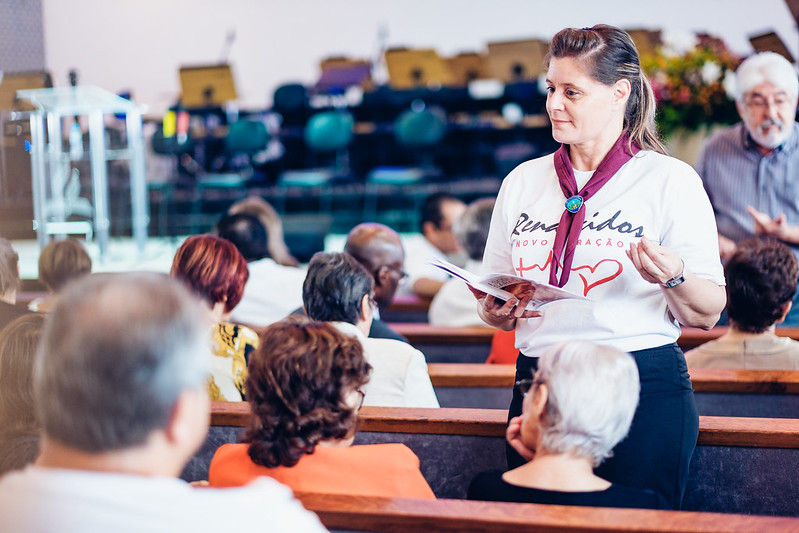 Otra de las formas de mantener unida a la iglesia es por medio del estudio de la Biblia, en la semana 
nos reunimos como grupo pequeño, esta mañana de igual manera al repasar nuestra lección nos 
ayudará a permanecer juntos, repitamos junto el versículo para memorizar de la Escuela Sabática.
CONCLUSIÓN
El pueblo de Dios está llamado a permanecer unido por medio de la oración, el estudio, la alabanza y 
la testificación, por medio de estas actividades fortalecemos nuestra fe y encontramos en cada 
miembro de iglesia una hermano o hermana en quien confiar, es por eso que, deseamos invitarte a 
buscar la presencia de Dios en tu vida, involucrándote más en las actividades de la iglesia y 
colaborando en mantener la unidad como una familia.
VERSÍCULO PARA MEMORIZAR
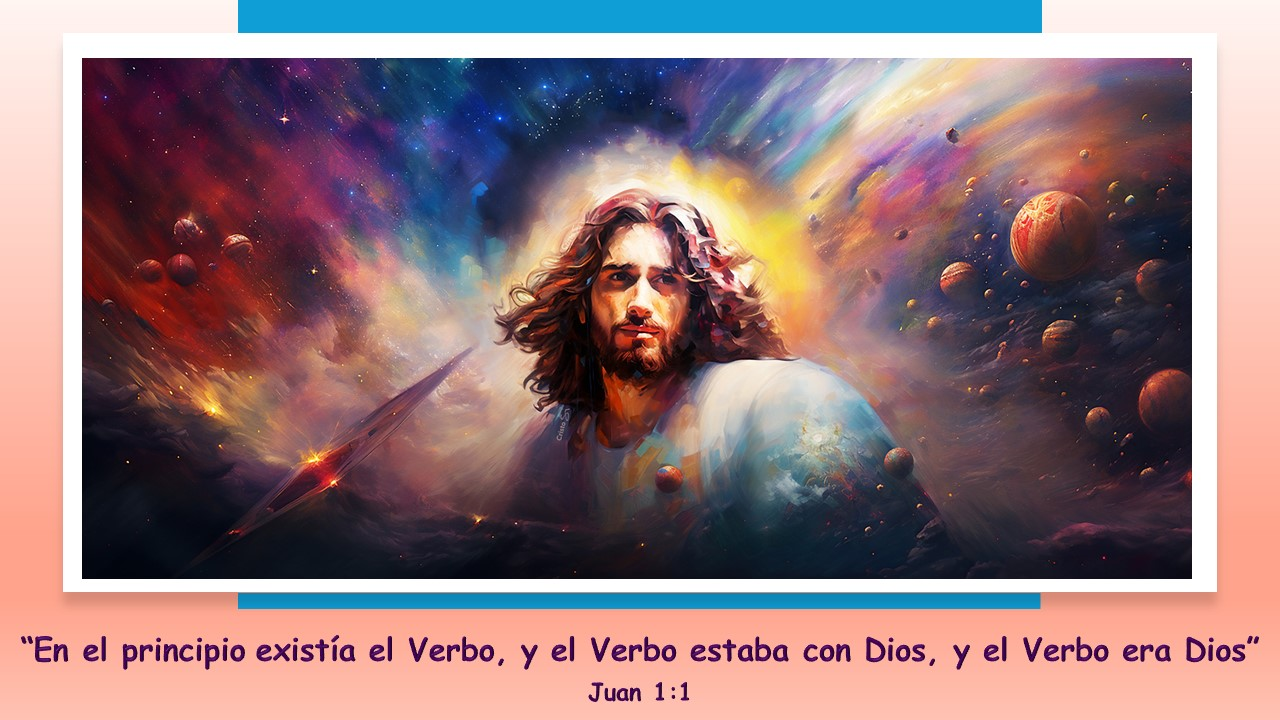 REPASO DE LA LECCIÓN # 3
LA HISTORIA DE FONDO: 
EL PRÓLOGO
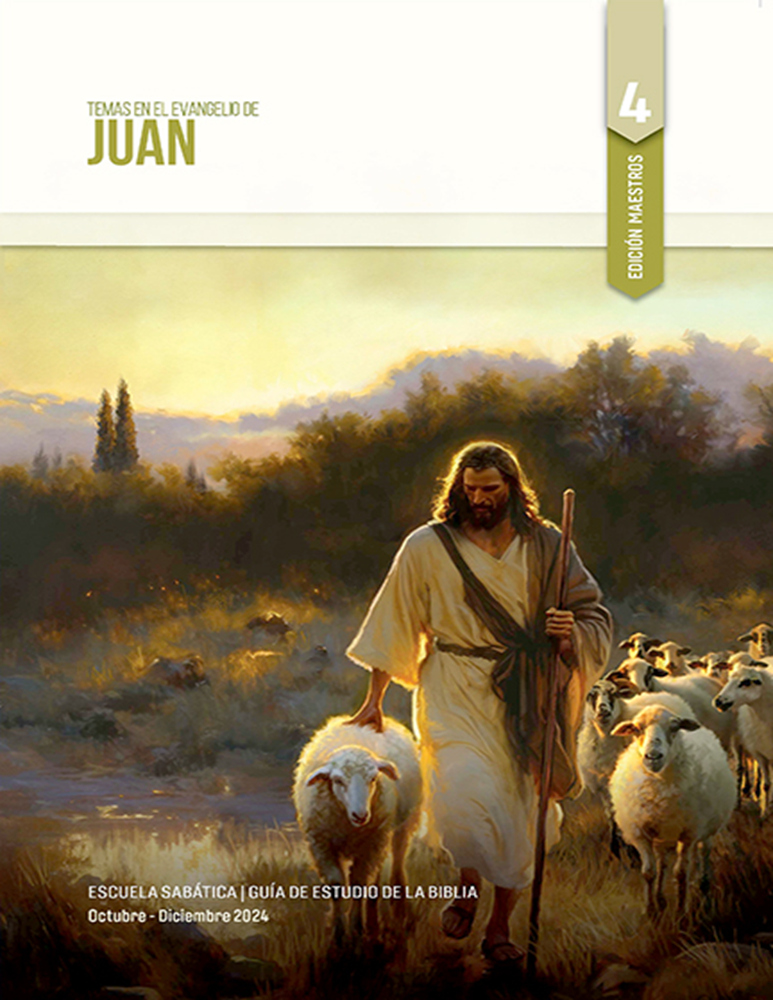 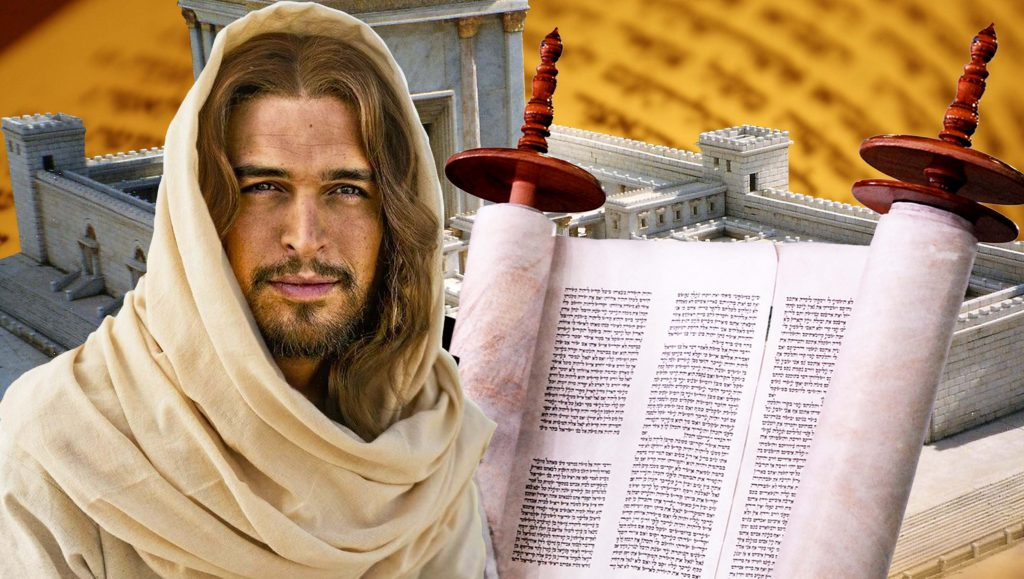 HIMNO FINAL
Adoremos juntos al Creador, entonando las estofas del himno
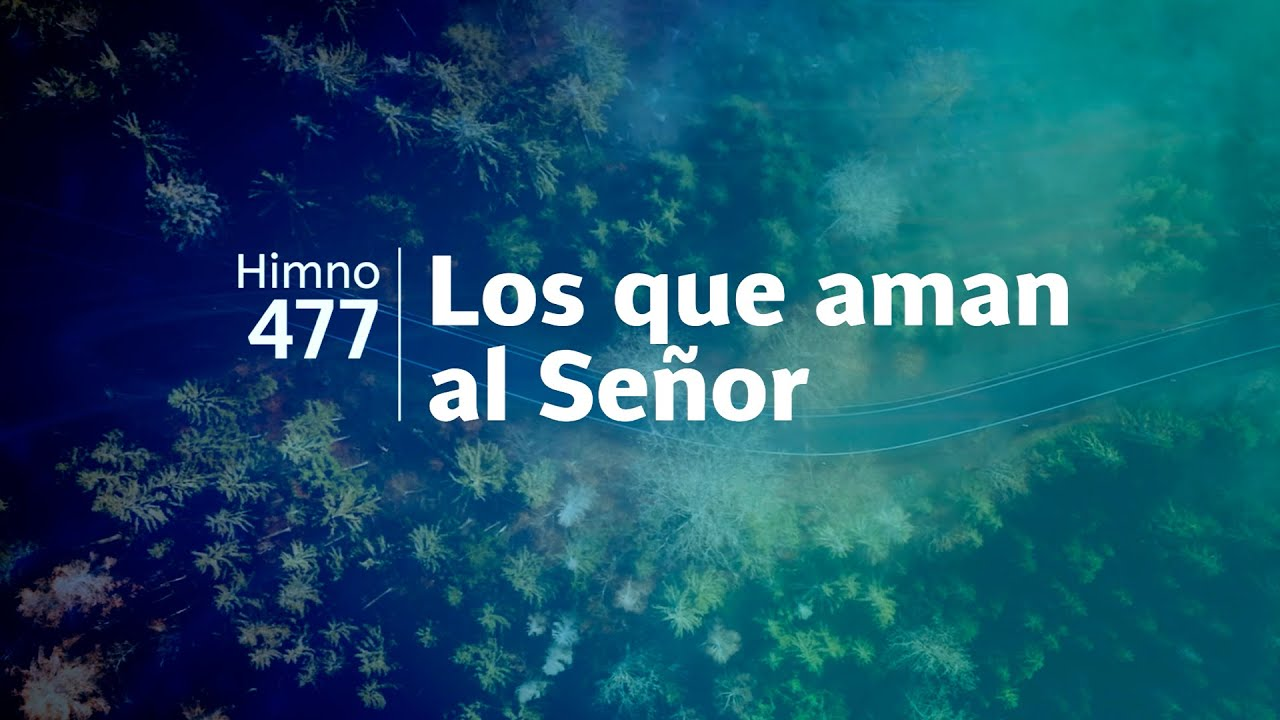 ORACIÓN FINAL
Oremos por nuestra congregación y por la familia mundial de la Iglesia Adventista del Séptimo Día.
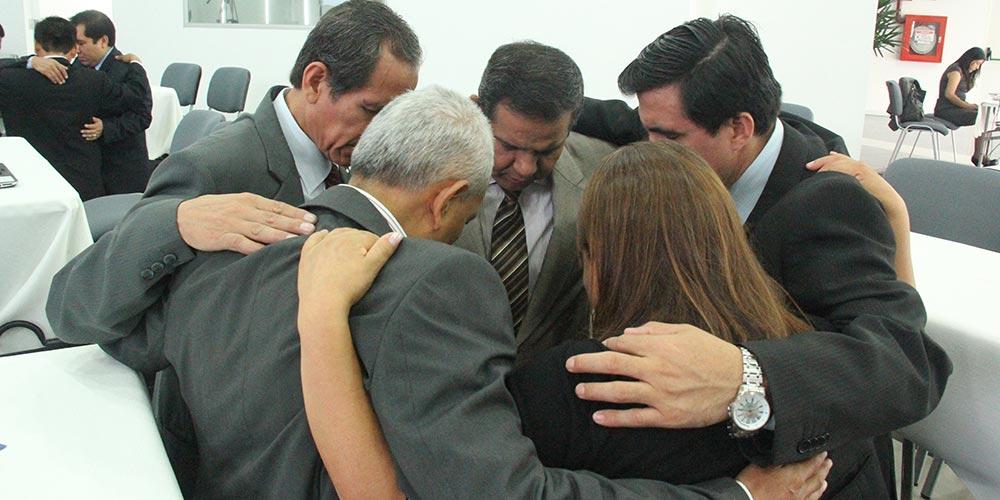 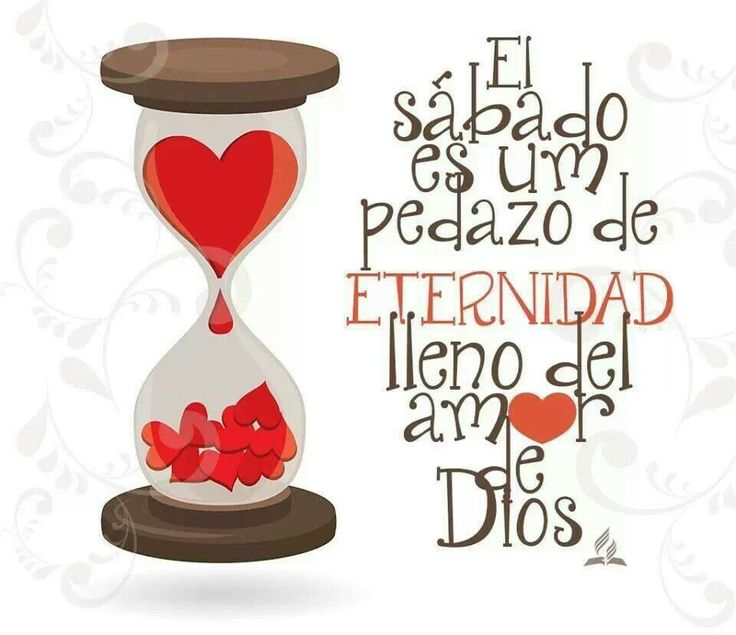